Kỹ năng quét,hót và đổ rác đúng nơi quy định
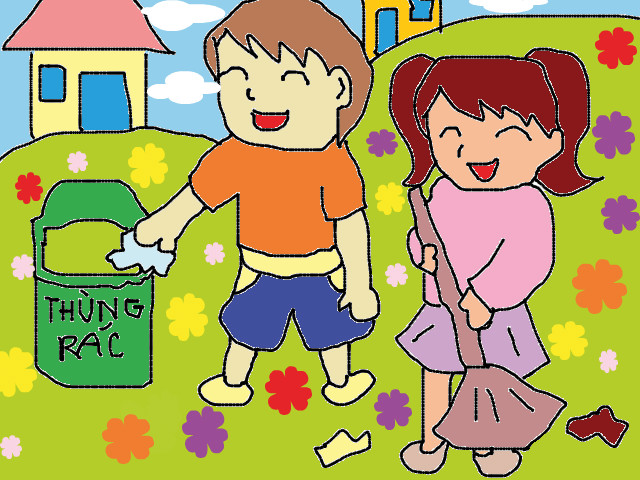 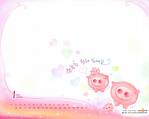 * Kiến thức: 
- Trẻ biết cách quét - hót  và bỏ rác đúng nơi quy định, vệ sinh sạch sẽ gọn gàng nơi trẻ ở và lớp học.
- Thông qua tình huống trẻ biết bảo vệ môi trường rất cần cho cuộc sống.
Trẻ nhận biết được hành vi bảo vệ môi trường .
- Rèn kỹ năng quét nhà – hót rác và bỏ rác đúng nơi quy định ở mọi lúc mọi nơi.
- Rèn thói quen giữ gìn vệ sinh môi trường.
*  Thái độ.
- Giáo dục trẻ biết giữ gìn bảo vệ môi trường bằng cách bỏ rác đúng nơi quy định.
Tích cực đoàn kết tham gia trò chơi
* Chuẩn bị:
- Phòng học thoáng sạch 
-Thùng rác, 10 bộ chổi xẻng nhỏ trẻ thực hành 
Một số rỏ cho trẻ đựng rác.
Nhạc: bài hát : Bé quét nhà
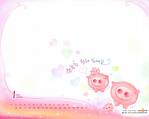 * Các bước tiến hành :
- Thao tác mẫu: 
Cô hướng dẫn trẻ cách quét- hót và bỏ rác đúng nơi quy định 
+ Cầm chổi bằng tay phải,  quét từ chỗ xa đến chỗ ở giữa.+ Dồn rác vào giữa thành một đống nhỏ.+ Tay trái cầm hót rác, tay phải cầm chổi quét dồn rác vào trong hót rác.+ Đổ rác vào trong thùng đựng rác.+ Cất chổi và hót rác về chỗ cũ. 
Cho trẻ xem slide bé tập quét,hót và đổ rác đúng nơi quy định.
 Trẻ thực hành 
- Giáo dục trẻ biết giữ gìn bảo vệ môi trường bằng cách bỏ rác đúng nơi quy định.
Cô và trẻ hát bài: “Bé quét nhà”
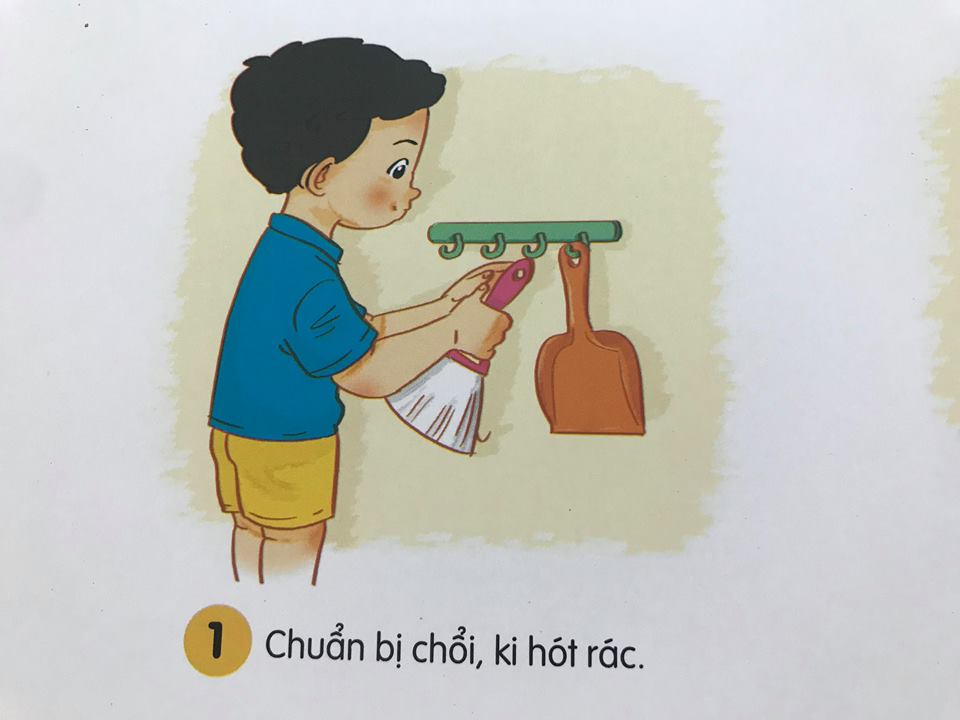 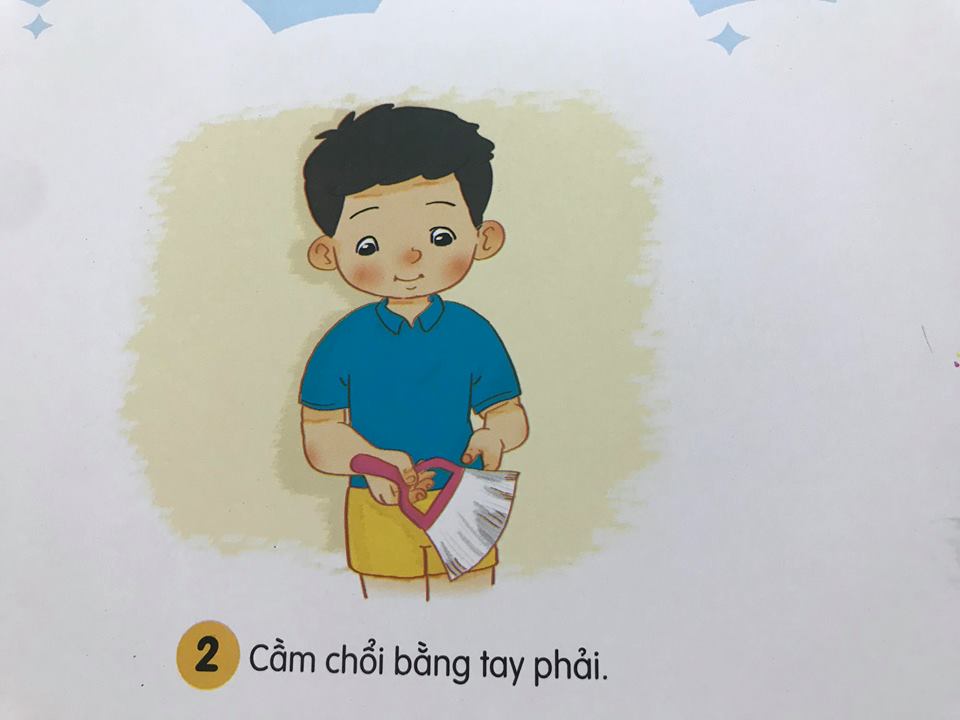 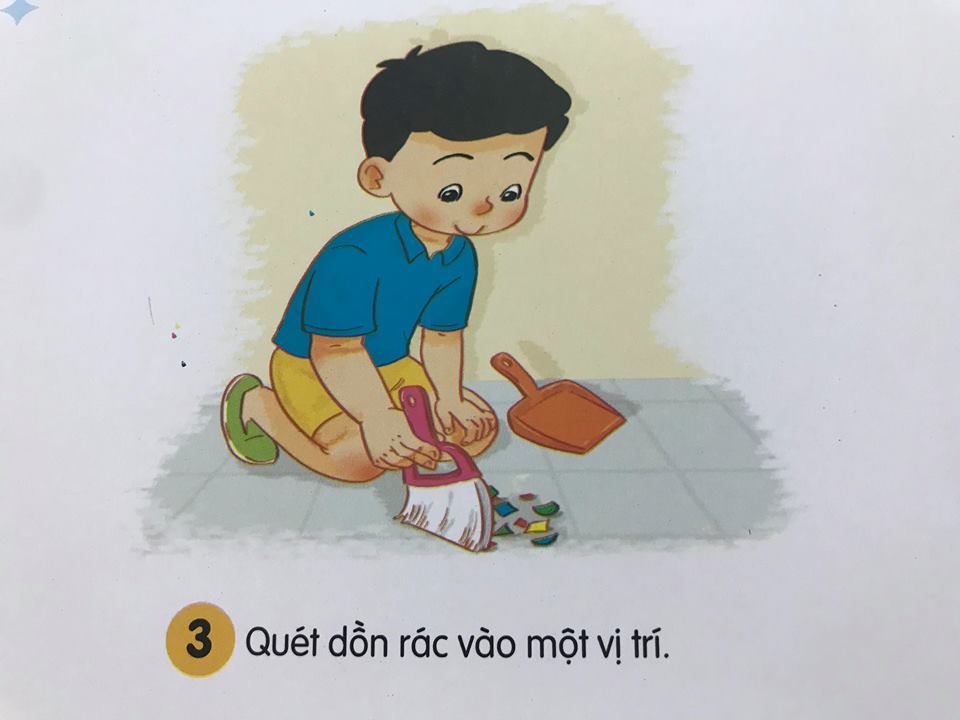 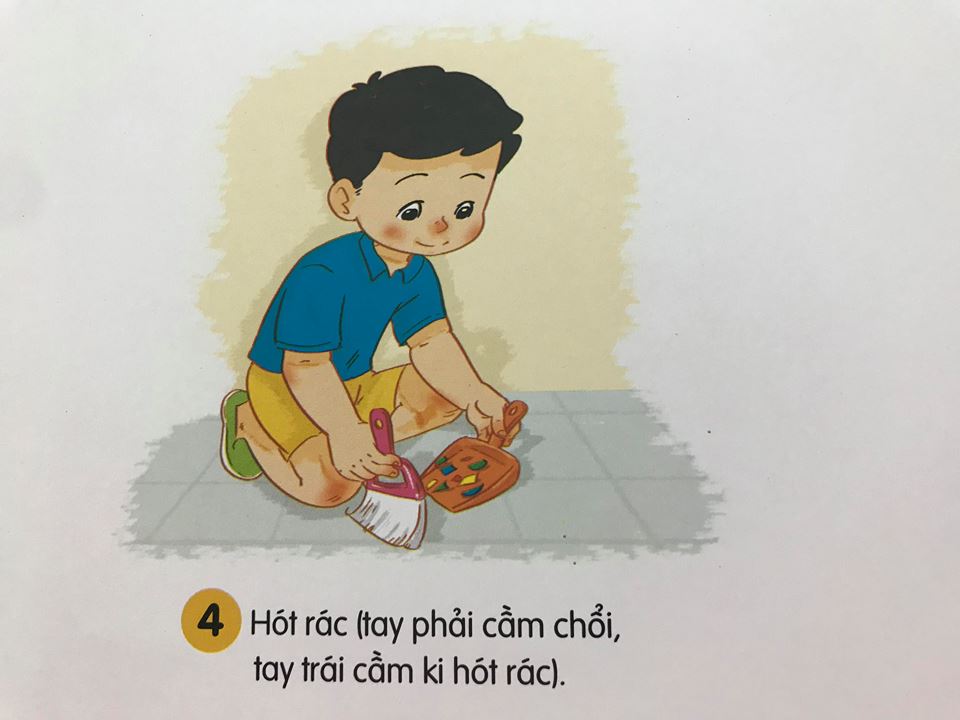 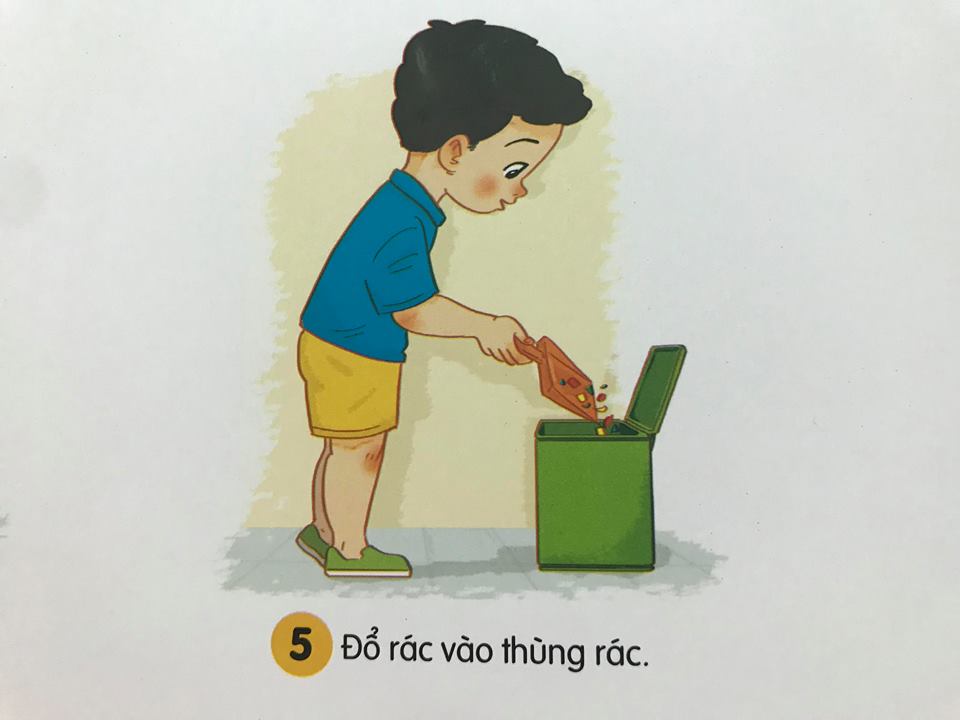 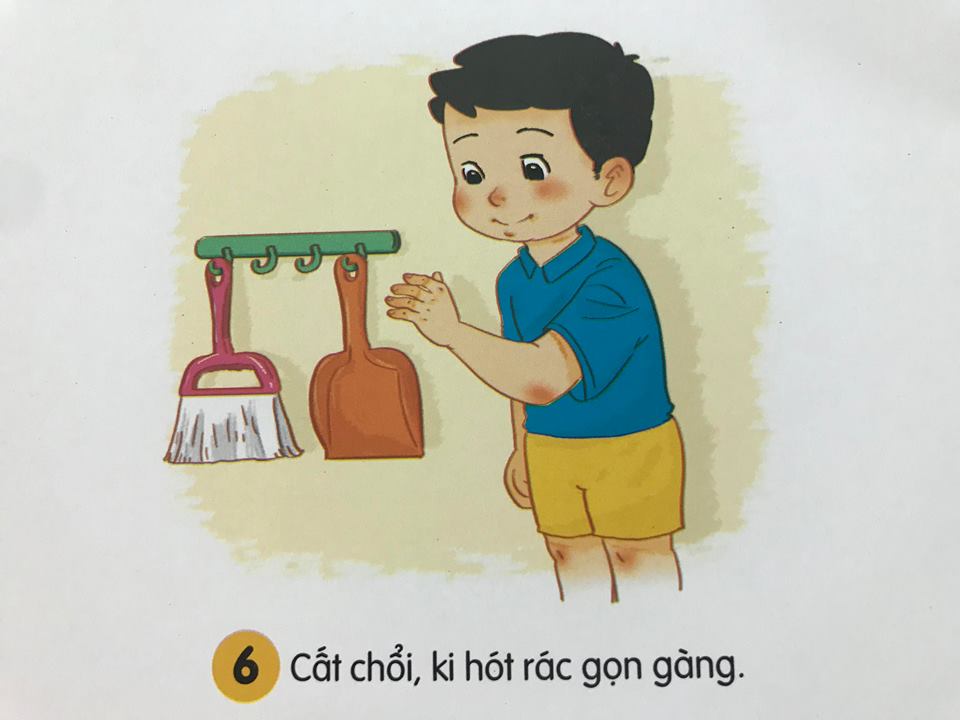 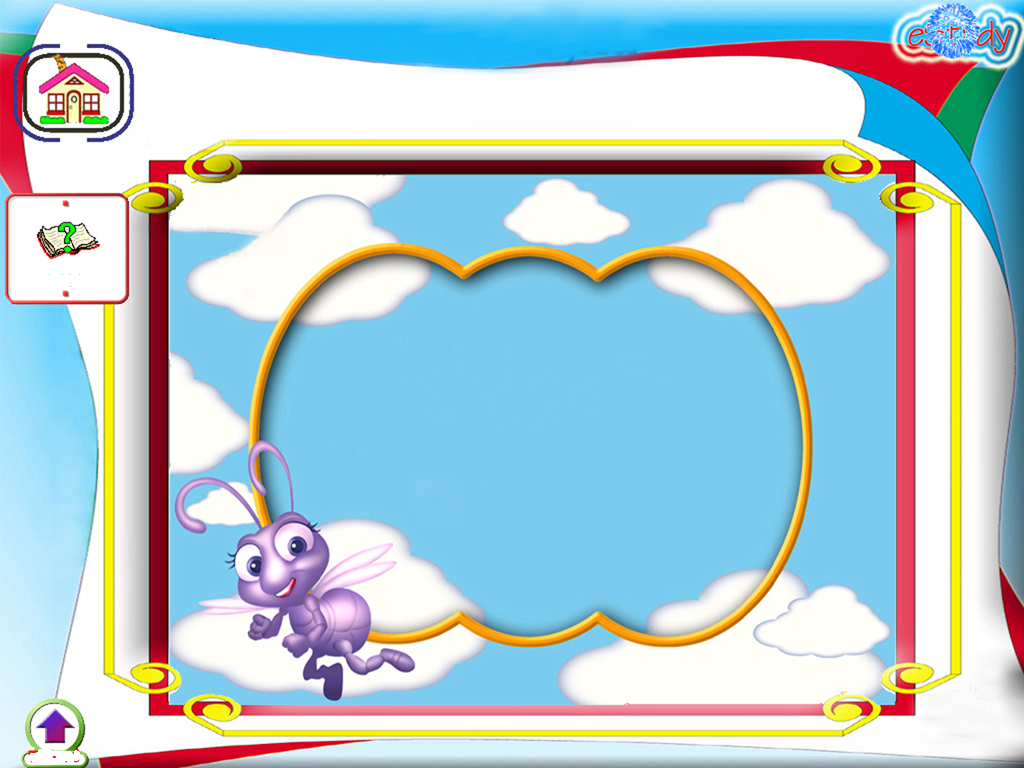 Cô và trẻ hát bài hát: 
Bé quét nhà
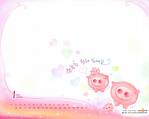 CHÚC CÁC BÉ LUÔN CHĂM NGOAN HỌC GIỎI